Dominica II Passionis seu in Palmis
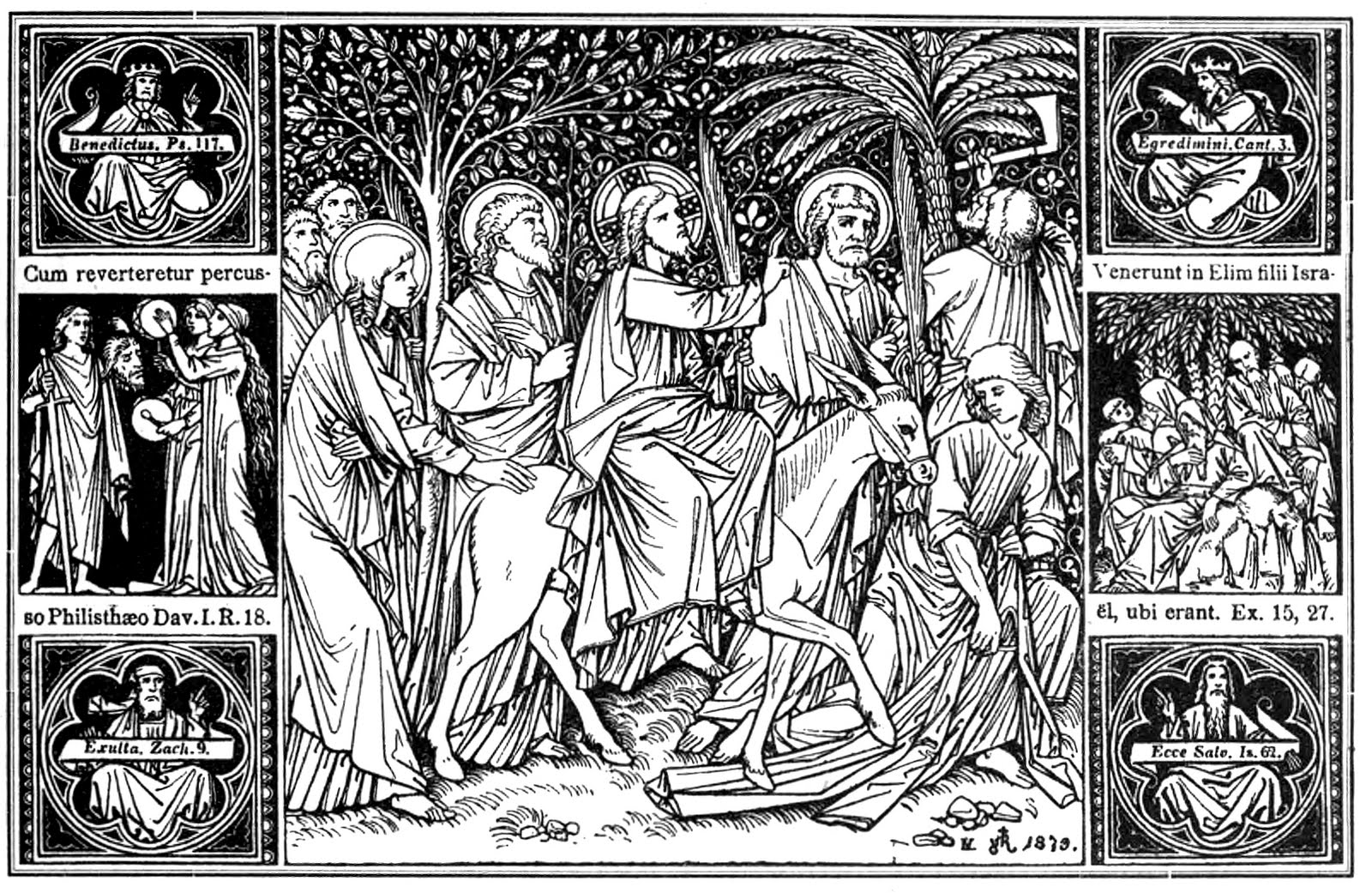 Dominica II Passionis seu in Palmis
Hosanna Synowi Dawidowemu, błogosławiony, który przychodzi w imię Pańskie. O Królu izraelski: Hosanna na wysokościach.
Dzieci żydowskie niosąc gałązki oliwne wyszły naprzeciw Panu, wołająci mówiąc: «Hosannana wysokościach».
1. Pana jest ziemia i co ją napełnia, * krąg ziemi i jego mieszkańcy.
2. Albowiem On go na morzach osadził * i utwierdził ponad rzekami.
Dzieci żydowskie niosąc gałązki oliwne wyszły naprzeciw Panu, wołająci mówiąc: «Hosannana wysokościach».
7. Chwała Ojcu, i Synowi * i Duchowi Świętemu.
8. Jak była na początku, teraz i zawsze * i na wieki wieków. Amen.
Dzieci żydowskie niosąc gałązki oliwne wyszły naprzeciw Panu, wołająci mówiąc: «Hosannana wysokościach».
Dzieci żydowskie uścielały sukniami drogę i wołały mówiąc: «Hosanna Synowi Dawidowemu: Błogosławiony, który idzie w imię Pańskie».
1. Wszystkie narody, klaskajcie w dłonie, * radosnym głosem wykrzykujcie Bogu,
2. Bo Pan wysoko, straszliwy, * jest wielkim Królem nad całą ziemią.
Dzieci żydowskie uścielały sukniami drogę i wołały mówiąc: «Hosanna Synowi Dawidowemu: Błogosławiony, który idzie w imię Pańskie».
7. Chwała Ojcu, i Synowi * i Duchowi Świętemu.
8. Jak była na początku, teraz i zawsze * i na wieki wieków. Amen.
Dzieci żydowskie uścielały sukniami drogę i wołały mówiąc: «Hosanna Synowi Dawidowemu: Błogosławiony, który idzie w imię Pańskie».
Spieszą tłumy z kwiatami i palmami Zbawicielowi naprzeciw i chwalebnemu Zwycięzcy powinną cześć oddają. Narody ustami swymi Syna Bożego opowiadają, a na cześć Chrystusa rozbrzmiewają pod obłoki głosy: «Hosanna».
Wraz z Aniołamii chłopiętami wiernie śpiewajmy Zwycięzcy śmierci, wołając: «Hosanna na wysokościach».
Rzesza wielka zgromadzona na dzień święta wołała do Pana: «Błogosławiony, który idzie w imię Pańskie: Hosanna na wysokościach».
Glória, laus et honor tibi sit, Rex Christe, Redémptor: Cui pueríle decus prompsit Hosánna pium.

Hołd Tobie, sława i cześć, o Chryste Królu i Zbawco: Któremu niegdyś chłopięcy chór nabożnie śpiewał Hosanna.
Israël es tu Rex, Davídis et ínclita proles: Nómine qui in Dómini, Rex benedícte, venis.

Ty jesteś Król Izraela i sławny potomek Dawida: Błogosławiony Królu, Ty dziś tu w imię Pańskie przybywasz.
Glória, laus et honor tibi sit, Rex Christe, Redémptor: Cui pueríle decus prompsit Hosánna pium.

Hołd Tobie, sława i cześć, o Chryste Królu i Zbawco: Któremu niegdyś chłopięcy chór nabożnie śpiewał Hosanna.
Cœtus in excélsis te laudat cælicus omnis, Et mortális homo, et cuncta creáta simul.

Wszystkie zastępy niebieskie na wysokościach Cię wielbią, a z nimi śmiertelny człek i wszystkie razem stworzenia.
Glória, laus et honor tibi sit, Rex Christe, Redémptor: Cui pueríle decus prompsit Hosánna pium.

Hołd Tobie, sława i cześć, o Chryste Królu i Zbawco: Któremu niegdyś chłopięcy chór nabożnie śpiewał Hosanna.
Plebs Hebrǽa tibi cum palmis óbvia venit: Cum prece, voto, hymnis, ádsumus ecce tibi.

Rzesza żydowska z palmami wybiegła Ci naprzeciwko: Przyszliśmy dzisiaj i my z hymnami, miłością, modlitwą.
Glória, laus et honor tibi sit, Rex Christe, Redémptor: Cui pueríle decus prompsit Hosánna pium.

Hołd Tobie, sława i cześć, o Chryste Królu i Zbawco: Któremu niegdyś chłopięcy chór nabożnie śpiewał Hosanna.
Hi tibi passúro solvébant múnia laudis: Nos tibi regnánti pángimus ecce melos.

Wtedy to szedłeś na mękę, a oni słusznie Cię czcili: My oto nucimy Ci śpiew, gdy już królujesz na wieki.
Glória, laus et honor tibi sit, Rex Christe, Redémptor: Cui pueríle decus prompsit Hosánna pium.

Hołd Tobie, sława i cześć, o Chryste Królu i Zbawco: Któremu niegdyś chłopięcy chór nabożnie śpiewał Hosanna.
Hi placuére tibi, pláceat devótio nostra: Rex bone, Rex clemens, cui bona cuncta placent.

Oddanie ich wdzięcznie przyjąłeś, łaskawie przyjmij i nasze: O Królu dobry, rozdawco łask, miłe Ci wszystko co dobre.
Glória, laus et honor tibi sit, Rex Christe, Redémptor: Cui pueríle decus prompsit Hosánna pium.

Hołd Tobie, sława i cześć, o Chryste Królu i Zbawco: Któremu niegdyś chłopięcy chór nabożnie śpiewał Hosanna.
Gdy wchodził Pan do miasta świętego, chłopięta żydowskie, zmartwychwstanie Żywota przepowiadając,
z gałązkami palmowymi w ręku wołały:«Hosanna na wysokościach».
V. Gdy lud usłyszał, że Jezus przychodzi do Jerozolimy, wyszedł Mu na przeciw
z palmowymi gałązkami i wołał:«Hosanna na wysokościach».
Introit: 
O Panie, nie stój w oddaleniu: Pomocy moja, spiesz mi na ratunek. Wybaw mnie z lwiej paszczy i mnie biednego spod rogów bawolich.
V. Boże mój, Boże mój, czemuś mnie opuścił? Daleki jesteś od próśb, od słów mojego wołania.
Introit: 
O Panie, nie stój w oddaleniu: Pomocy moja, spiesz mi na ratunek. Wybaw mnie z lwiej paszczy i mnie biednego spod rogów bawolich.
Tyś ujął mą prawicę; po myśli Twojej wyprowadzisz mniei wreszcie przyjmiesz mnie do chwały.
V. Jak dobry jest Bóg Izraela dla tych, co są prawego serca! A moje stopy niemal się zachwiały, me kroki niemal się potknęły, bom do bezbożnych zawiść czuł, na grzesznych bacząc powodzenie.
Boże mój, Boże mój, czemuś mnie opuścił?
V. Daleki jesteś od próśb, od słów mojego wołania.
V. Boże mój, wołam przez dzień, a nie wysłuchujesz, wołam nocą, a nie zważasz na mnie.
V. Przecież Ty mieszkasz w świątnicy, Chwało Izraela!
V. Nasi ojcowie Tobie zaufali: zaufali, a Tyś ich uwolnił.
V. Do Ciebie wołali i zostali zbawieni. Tobie ufali i nie zawiedli się.
V. A jam jest robak – nie człowiek, pośmiewisko ludzi i wzgarda pospólstwa.
V. Szydzą ze mnie wszyscy, którzy na mnie patrzą; wargi rozwierają, potrząsają głową.
V. «Zaufał Panu, niechże go wyzwoli, niechaj go wyrwie jeśli go miłuje».
V. A oni spoglądają i widząc mnie, się cieszą: odzienie moje dzielą między siebie i los rzucają o moją szatę.
V. Wybaw mnie z lwiej paszczy i mnie biednego spod rogów bawolich.
V. Chwalcie Pana, wy, co się Go boicie, sław Go, całe potomstwo Jakuba.
V. Przyszłemu pokoleniu o Panu opowiedzą i sprawiedliwość Jego ogłoszą niebiosa.
V. Ludowi, który się narodzi: «Pan to uczynił».
Offertorium:
Urąganiem złamane me serce i sił mi zabrakło. Na współczującego czekałem, ale go nie było, i na pocieszających, lecz ich nie znalazłem. Do mego pokarmu domieszali żółci, a kiedym pragnął, poili mnie octem.
Communio:
Ojcze, jeżeli ten kielich nie może Mnie minąć, ale mam Go wypić, niech się dzieje wola Twoja.